Výzva č. 03_17_076Podpora inovativních služeb pro ohrožené děti a rodiny
SEMINÁŘ PRO ŽADATELE
5. 12. 2018
OBSAH SEMINÁŘE
Úvod – obecně Operační program zaměstnanost 
Informační systémy
Výzva č. 76 – aktivity a další podmínky
Finanční část 
Žádost o podporu
Hodnocení a výběr projektů
Kde hledat informace
Kontakty
2
ÚVOD - OPZ
Operační program zaměstnanost (OPZ) na období 2014 – 2020:  priority pro podporu zaměstnanosti, sociálního začleňování a efektivní veřejné správy z Evropského sociálního fondu.
OPZ vymezuje čtyři základní věcné prioritní osy.
Výzva č. 76 je realizována v rámci prioritní osy 2 Sociální začleňování a boj s chudobou. 
Oddělení projektů systému služeb (874) vystupuje v roli řídícího orgánu (v OP LZZ zprostředkující subjekt).
3
INFORMAČNÍ SYSTÉMY
IS MS 2014+
pracovní prostředí ŘO
IS KP14+ 
žadatelé/příjemci 
https://mseu.mssf.cz (produkční prostředí)
https://mseu-sandbox.mssf.cz (testovací prostředí)
předkládání žádosti v elektronické podobě, Zprávy o realizaci, Žádosti o platbu, komunikace s ŘO atd.
IS ESF 2014+ 
evidence podpořených osob, zápis indikátorů týkajících se účastníků
databáze produktů
4
VÝZVA Č. 03_17_076
5
Identifikace výzvy
6
Časové nastavení
7
Alokace výzvy
Finanční alokace výzvy (rozhodná pro výběr projektů k financování): 160 000 000  CZK – včetně vlastních zdrojů

Finanční alokace výzvy (podpora): 152 000 000 CZK - odhad
8
Oprávnění žadatelé  - obecně
osoba (právnická nebo fyzická), která je registrovaným subjektem v ČR, tj. osoba, která má vlastní identifikační číslo (tzv. IČO někdy také IČ); 

osoba, která má aktivní datovou schránku; 

osoba, která nepatří mezi subjekty, které se nemohou výzvy účastnit z důvodů insolvence, pokut, dluhu aj. dle bližšího vymezení ve výzvě (likvidace, inkasní příkaz…)
9
Oprávnění žadatelé ve výzvě č. 76
Kraje, obce a jimi zřizované organizace 
obce dle zákona č.128/2000 Sb., o obcích (obecní zřízení), včetně zákona č. 314/2002 Sb., o stanovení obcí s pověřeným obecním úřadem a stanovení obcí s rozšířenou působností, ve znění pozdějších předpisů, 
organizace zřizované kraji nebo obcemi působící v oblasti práce s dětmi a rodinami. 
Nestátní neziskové organizace 	(působící v oblasti práce s dětmi a rodinami)
obecně prospěšné společnosti zřízené podle zákona č. 248/1995 Sb., o obecně prospěšných společnostech, ve znění pozdějších předpisů, 
církevní právnické osoby zřízené podle zákona č. 3/2002 Sb., o církvích a náboženských společnostech, ve znění pozdějších předpisů, 
spolky podle §214 – 302 zákona č. 89/2012 Sb., občanský zákoník, 
ústavy podle § 402 – 418 zákona č. 89/2012 Sb., občanský zákoník, 
nadace (§ 306-393) a nadační fondy (§394-401) zřízené podle zákona č. 89/2012 Sb., občanský zákoník.
10
Oprávnění partneři
Partner bez finančního příspěvku: Právní forma partnera bez finančního příspěvku není omezena. Partnerem bez finančního příspěvku může být právnická osoba se sídlem v EU nebo v rámci zemí, jež jsou členy Evropského sdružení volného obchodu, nebo fyzická osoba působící jako osoba samostatně výdělečně činná (resp. v zahraniční obdobně působící), která má registrované místo podnikání v EU. Fyzická osoba, která není samostatně výdělečně činná, nemůže být do projektu zapojena jako partner.
Partner s finančním příspěvkem: může být právnická osoba se sídlem v ČR, fyzická osoba působící jako osoba samostatně výdělečně činná, která má registrované podnikání v ČR. Fyzická osoba, která není samostatně výdělečně činná, nemůže být do projektu zapojena.
11
Míra podpory – rozpad zdrojů financování
EU / státní rozpočet / žadatel 

pro územně samosprávní celky a jimi zřizované organizace: EU 85 %, státní rozpočet 10 %, žadatel 5 %
pro NNO: EU 85 %, státní rozpočet 15 %, žadatel 0% 
pro školy a školská zařízení: EU 85%, státní rozpočet 15%, žadatel 0%
12
Maximální a minimální výše celkových způsobilých výdajů
minimální výše celkových způsobilých výdajů projektu: 
1 000 000 CZK

maximální výše celkových způsobilých výdajů projektu: 
10 000 000 CZK
13
Věcné zaměření
Hlavním cílem výzvy je podpora inovativních služeb a procesů pro ohrožené děti a rodiny. Primární témata výzvy jsou následující:
Dítě v rodině
posilování rodičovských kompetencí
zmírnění dopadů rozvodové či rozchodové situace rodičů na děti
Dítě ve škole
možnosti školy v prevenci a včasné identifikaci ohrožení dítěte
Dítě ve specifické situaci
děti ohrožené závislostí
děti a mládež s rizikovými projevy chování
děti se specifickými potřebami v oblasti duševního zdraví
Dítě mimo rodinu
rodiny se zkušeností opakovaného odebrání dítěte z péče
práce s biologickou rodinou dítěte vyrůstajícího v náhradní péči
podpora začlenění dětí dlouhodobě umístěných v ústavní péči
14
Aktivity – přehled
1. Podpora procesů při zavádění nových a inovativních služeb, postupů a metod práce v oblasti ochrany dětí a rodin
a) koordinace a podpora procesu změny
b) podpora pracovníků
c) podpora pracovníků poskytujících služby ohroženým dětem a rodinám
2. Podpora implementace inovativních procesů a služeb pro ohrožené děti a rodiny
a) realizace inovativních procesů a služeb
b) zpracování a realizace komunikační strategie inovace
c) koordinace procesu přechodové fáze
d) pilotní odzkoušení inovativních procesů a služeb
3. Podpora mezioborové spolupráce
a) podpora nastavení multioborové spolupráce
b) rozvíjení kompetencí obcí v oblasti koordinace poskytování služeb
15
1. Podpora procesů při zavádění nových a inovativních služeb, postupů a metod práce v oblasti ochrany dětía rodin
a) koordinace a podpora procesu změny
nastavení metodik, vnitřních pravidel a pracovních postupů souvisejících s procesem změny s ohledem na ohrožené děti a rodinu
b) podpora pracovníků zahrnující:
podporu řídících pracovníků služby v řízení změny v organizaci (např. personální změny, vzdělávací plány, financování, proces materiálního zabezpečení)
provázení pracovníků procesem transformace (koučing, mentoring, objasňování podstaty změny, motivace)
supervize pracovníků zaměřená na proces změny
metodická podpora dalších skupin zapojených do procesu změny (např. orgán sociálně-právní ochrany dětí, obec, škola apod.)
edukace pracovníků zaměřená na porozumění lidsko-právnímu hledisku poskytování pomoci a podpory ohroženým dětem a rodinám
16
1. Podpora procesů při zavádění nových a inovativních služeb, postupů a metod práce v oblasti ochrany dětía rodin
c) podpora pracovníků poskytujících služby ohroženým dětem a rodinám, zahrnující: 
rozvoj kompetencí pracovníků působících v přímé práci s dětmi a rodinami ve specifických inovativních metodách, či postupech
mezioborový rozvoj pracovníků v práci s cílovou skupinou v rámci navazujících služeb (základní znalost souvisejících oborů, např. adiktologie, psychologie apod.)
sdílení dobré praxe (tuzemské i zahraniční) v kontextu vybrané inovativní služby
rozvoj kompetencí pracovníků související se vznikem nových činností v rámci inovace služby (např. proškolení sociálních pracovníků v metodě posílení role a aktivizace dítěte, apod.)
17
2. Podpora implementace inovativních procesů a služeb pro ohrožené děti a rodiny
a) realizace inovativních procesů a služeb
především personální, metodické, koordinační zajištění služby
b) zpracování a realizace komunikační strategie inovace
informování a zapojení veřejnosti podporující přijetí nových postupů a směřující k odstranění předsudků vůči cílové skupině
c) koordinace procesu přechodové fáze
podpora zavádění nových služeb, přístupů a metod, se zřetelem na zajištění práv cílové skupiny
d) pilotní odzkoušení inovativních procesů a služeb
aplikace inovativních postupů, metod a služeb v praxi v předem stanoveném časovém rozsahu, kapacitě a dle předem nastavených kritérií
18
3. Podpora mezioborové spolupráce
a) podpora nastavení multioborové spolupráce
podpora aktivit zaměřených na koordinaci a návaznost podpůrných služeb pro ohrožené děti a rodiny poskytovaných jedním, nebo více subjekty konkrétním osobám s cílem řešení jejich nepříznivé situace a jejich sociálního začlenění
b) rozvíjení kompetencí obcí v oblasti koordinace poskytování služeb pro ohrožené děti a rodiny
koordinace jak na úrovni jednotlivých případů, tak na úrovni poskytování služeb v rámci působnosti obce. Služby poskytované v souladu s uplatněním metod sociální práce, s dopady do procesů zjišťování potřeb, plánování rozvoje těchto služeb podle místní potřebnosti a tedy zvýšení dostupnosti potřebných druhů služeb. Nesmí se jednat o aktivity plánování rozvoje sociálních služeb
19
Závazné podmínky pro žadatele
žadatel je vždy povinen realizovat aktivitu č. 2 ve všech bodech, a to samostatně, nebo v kombinaci s vybranými aktivitami z bodů 1 a 3
příjemci budou mít povinnost spolupracovat s poskytovatelem dotace na evaluaci
v rámci aktivit musí být prokazatelně zohledněny specifické principy práce s ohroženými dětmi a rodinami
detailní popis principů uveden ve výzvě (např. aktivní zapojení dítěte a jeho rodiny, důraz na nejlepší zájem dítěte, multidisciplinární přístup, atd.)
žadatel musí naplnit všechny uvedené principy, dokládá vyplněním povinné přílohy žádosti „Naplnění specifických a inovativních principů péče o ohrožené děti a rodiny“
v rámci aktivit projektu musí být prokazatelně zohledněny relevantní principy inovativnosti služeb
Detailní popis principů uveden ve výzvě (např. podpora vzniku nové služby, inovace stávající služby, nové způsoby spolupráce, atd.)
žadatel musí naplnit alespoň jeden z principů, dokládá vyplněním povinné přílohy žádosti „Naplnění specifických a inovativních principů péče o ohrožené děti a rodiny“
20
V RÁMCI VÝZVY NEBUDE PODPOROVÁNO
odborné výcviky s výjimkou odborných výcviků, které jsou přímo navázány na zavedení inovativních procesů
účast na akreditovaných vzdělávacích programech
vytvoření e-learningu 
účast na počítačových a jazykových kurzech
mzdové příspěvky na náhradu mzdy zaměstnavateli pro pracovníka po dobu jeho účasti v dalším vzdělávání
běžné aktivity vykonávané v rámci základních činností sociálních služeb podle zákona č. 108/2006 Sb., o sociálních službách
rozvoj služeb poskytovaných pobytovou formou
21
Indikátory - obecně
dvě místa pro evidenci/zápis indikátorů - IS ESF 2014+ a v rámci zprávy o realizaci projektu v          IS KP14+ 
postup registrace a návod pro práci v systému IS ESF 2014+ je v Pokynech pro evidenci podpory poskytnuté účastníkům projektů, https://www.esfcr.cz/monitorovani-podporenych-osob-opz
podrobnější evidence podpořených osob – Monitorovací list (pohlaví; postavení na trhu práce; vzdělání; znevýhodnění; přístup k bydlení; sektor ekonomiky, kde osoba působí; specifikace působení ve veřejném sektoru; situace po ukončení účasti v projektu – např. získali kvalifikace atd.) 	
bagatelní podpora účastníka projektu - účastníkem/podpořenou osobou je pouze osoba, která: 
získala v daném projektu podporu v rozsahu minimálně 40 hodin (bez ohledu na počet dílčích podpor, tj. počet dílčích zapojení do projektu) a zároveň 
alespoň 20 hodin z podpory, kterou osoba v daném projektu získala, nemá charakter elektronického vzdělávání 
hodina je považována jako 60 minut. Výukové hodiny v délce např. 45 minut je nutné přepočítat. 
pozor při stanovení hodnoty indikátoru podpořených osob! Účastníci s bagatelní podporou se do hodnoty nezapočítávají. Evidence o těchto osobách ale musí být vedena. 
podrobné informace viz Obecná část pravidel pro žadatele a příjemce v rámci OPZ
22
Indikátory se závazkem – přehled
V žádosti o podporu žadatel uvede cílovou hodnotu (tj. hodnotu, která se chápe jako závazek žadatele, kterého má dosáhnout díky realizaci projektu uvedeného v žádosti o podporu) k následujícím indikátorům:







Pro každý projekt musí být stanovena cílová hodnota pro minimálně jeden výstupový hlavní indikátor.
23
Indikátory ostatní – přehled
V případě, že projekt podporu získá, bude mít žadatel povinnost kromě indikátorů se závazkem vykazovat dosažené hodnoty také pro:
všechny indikátory výstupu, které se týkají účastníků (rozuměno ty indikátory, které navazují na charakteristiky účastníků jako je např. věk, postavení na trhu práce, případné znevýhodnění, atd.);
indikátory z následující tabulky:
24
Indikátory definice – I.
6 00 00 - Celkový počet účastníků
Celkový počet osob/účastníků (zaměstnanců, pracovníků implementační struktury, osob cílových skupin apod.), které v rámci projektu získaly jakoukoliv formu podpory, bez ohledu na počet poskytnutých podpor. Každá podpořená osoba se v rámci projektu započítává pouze jednou bez ohledu na to, kolik podpor obdržela. Podpora je jakákoliv aktivita financovaná z rozpočtu projektu, ze které mají cílové skupiny prospěch, podpora může mít formu např. vzdělávacího nebo rekvalifikačního kurzu, stáže, odborné konzultace, poradenství, výcviku, školení, odborné praxe apod. 		
8 05 00 - Počet napsaných a zveřejněných analytických a strategických dokumentů (vč. evaluačních)
Počet napsaných a zveřejněných analýz, evaluací (interních i externích), koncepcí, strategií, studií, závěrečných zpráv z výzkumů a obdobných dokumentů, které byly vytvořeny za finanční podpory ESI fondů. 
„Napsaný“ znamená vytvoření obsahu materiálu (tj. nejedná se o počet kopií, které byly vytisknuty). „Zveřejněný“ znamená, že jsou zveřejněné/či z důvodu citlivých informací částečně zveřejněné na centrálních stránkách relevantních fondů, na stránkách příjemce, popř. na jiných úložištích k tomu určených (např. http://www.databaze-strategie.cz/ a nebo www.strukturalni-fondy.cz/Knihovna-evaluaci), anebo jsou dohledatelné pomocí obvyklých internetových vyhledávačů. 
K tomu, aby byl dokument započítán do indikátoru jako jedna jednotka, je třeba, aby byl jak napsaný, tak zveřejněný. V případě více samostatných výstupů je možno započítat každý výstup samostatně. Započítávají se dokumenty vytvořené interně i externě.
25
Indikátory definice – II.
6 70 01 – Kapacita podpořených služeb
"Kapacita" je maximální počet osob, které může podpořená služba v danou chvíli obsloužit. Toto číslo bývá omezeno velikostí personálu či fyzickým místem.
"Služba/program" je poskytování pomoci a podpory fyzickým osobám v nepříznivé sociální či zdravotní situaci.
 "Podpořené" znamená, že dostaly finanční podporu z ESF.. 	
6 70 10 - Využívání podpořených služeb
Počet osob, které využijí podpořenou službu či program během trvání projektu. "Služba" je poskytování pomoci a podpory fyzickým osobám v nepříznivé sociální či zdravotní situaci. Využíváním je myšleno doložitelně klientem (tj. každá osoba je uvedená pouze jednou) dle standardů využívaných pro danou službu.
Osoby uvedené v tomto indikátoru nejsou účastníky, neboť nemají přímý prospěch z investice ESF, ale mají prospěch nepřímý. 
"Podpořené" znamená že dostaly finanční podporu z ESF.
26
Cílové skupiny – I.
27
Cílové skupiny – II.
28
Územní způsobilost – I.
Programová oblast a území dopadu: ČR bez hl. m. Prahy 
Programová oblast je území, z jehož alokace je daná výzva/projekt financován/a. 
Území dopadu je území, které má z realizace projektu prospěch. Území dopadu může zahrnovat pouze programovou oblast.

Místo realizace: celá ČR a EU
Místo realizace je místo, na kterém jsou realizovány aktivity projektu ve prospěch cílových skupin, příp. v případě projektů, kde nedochází k práci s cílovou skupinou, je tímto místem lokalita, kde vznikají výstupy či výsledky projektu.
29
Územní způsobilost – II.
Pokud je projekt realizován v programové oblasti, pak je územím dopadu místo realizace projektu. V tomto případě není třeba dále posuzovat, jaká je vazba cílové skupiny na programové území.
Pokud je projekt realizován zčásti nebo zcela mimo programovou oblast, pak je územím dopadu území, se kterým je propojena cílová skupina. Nutné sledovat vazbu cílové skupiny na programovou oblast. 

Obecná část pravidel pro žadatele a příjemce – stanoveno vymezení vazby cílové skupiny na programovou oblast (např. zaměstnanci musí z více než 50 % vykonávat svou činnost v programové oblasti, zaměstnavatelé, resp. organizace – musí mít sídlo v programové oblasti). Dále viz Obecná část pravidel pro žadatele a příjemce v rámci OPZ.
30
Veřejná podpora
Základní informace k veřejné podpoře jsou obsaženy v Obecné části pravidel pro žadatele a příjemce, kap. 21.

Vzhledem k zaměření výzvy na podporu a rozvoj inovativních metod práce ve službách pro ohrožené děti a rodiny a pilotnímu charakteru podporovaných aktivit se u této výzvy nepředpokládá naplnění prvků veřejné podpory.
Povinné Přílohy žádosti o podporu
Žadatel o podporu, který není fyzickou osobou nebo právnickou osobou veřejného práva, musí ve formě čestného prohlášení k žádosti o podporu přiložit identifikaci svých skutečných majitelů ve smyslu zákona č. 253/2008 Sb., o některých opatřeních proti legalizaci výnosů z trestné činnosti. 
Naplnění specifických a inovativních principů péče o ohrožené děti a rodiny.
32
FINANČNÍ  ČÁST
33
Způsobilost výdajů I
Výdaj je způsobilý za těchto podmínek:
je v souladu s právními předpisy (legislativa EU a ČR)
je v souladu s pravidly programu OPZ a s podmínkami v právním aktu
je přiměřený
je časově způsobilý - vznikl v době realizace projektu  a byl uhrazen nejpozději k okamžiku ukončení administrace závěrečné zprávy o realizaci projektu
splňuje podmínky územní způsobilosti
je řádně identifikovatelný, prokazatelný a doložitelný
je nezbytný pro dosažení cílů projektu
34
Způsobilost výdajů II
Přiměřenost výdaje
dosažení optimálního vztahu mezi hospodárností, účelností a efektivností výdaje
hospodárnost má vazbu na ceny obvyklé – zveřejněny na www.esfcr.cz
na rozdíl od předchozího období (OPLZZ) nejsou v OPZ v rámci výzvy stanovené závazné limity pro ceny zařízení a vybavení a pro výši mezd a platů pracovníků - v odůvodněných případech lze stanovenou obvyklou cenu překročit

Podrobné informace ke způsobilosti výdajů jsou uvedené v příručce „Specifická část pravidel pro žadatele a příjemce v rámci OPZ pro projekty se skutečně vzniklými výdaji a případně také s nepřímými náklady“.
35
Rozpočet projektu – struktura
celkové způsobilé náklady projektu = přímé náklady + nepřímé náklady
přímé náklady – vykazují se v rámci jednotlivých položek (podpoložek) příslušných kapitol rozpočtu. Ve výzvě č.76 jsou to zejména tyto kategorie výdajů:
1. Osobní náklady
2. Cestovné 
3. Zařízení a vybavení
4. Nákup služeb
6. Přímá podpora 
Křížové financování není pro výzvu č. 76 relevantní (nábytek, který byl v OP LZZ v křížovém financování, patří nyní do kapitoly zařízení a vybavení).
36
Přímé náklady – Osobní náklady
mzdy a platy pracovníků (členů RT), kteří přímo pracují s cílovou skupinou, nebo zajišťují výstup, který je určený k přímému využití cílovou skupinou
mzdy pracovníků musí respektovat obvyklé mzdy a platy v místě, čase a oboru 
mzdy pracovníků v kapitole osobní náklady představují superhrubou mzdu
úvazek pracovníka v OPZ může být maximálně 1,0 celkem, tj. součet všech úvazků pracovníka u zaměstnavatele a partnera včetně příp. DPP a DPČ nesmí překročit jeden pracovní úvazek a to po celou dobu zapojení do projektu (změna oproti OP LZZ, kde byl povolený úvazek max. 1,0 u zaměstnavatele)
37
Přímé náklady - Cestovné
výdaje členů RT na zahraniční pracovní cesty  - dle vyhlášky MF o základních sazbách stravného v cizí měně platné pro daný rok
 cestovní náhrady pro zahraniční pracovníky (experty) v projektu - náhrady pro cizince v ČR tzv. „per diems“ se stanovují podle sazeb EU uveřejněných na stránce http://ec.europa.eu/europeaid/perdiem_en
38
Přímé náklady - Zařízení a vybavení1/2
investiční výdaje - odpisovaný hmotný majetek (pořizovací hodnota vyšší než 40 tis. Kč) a nehmotný majetek (pořizovací cena vyšší než 60 tis. Kč)
neinvestiční výdaje – neodpisovaný hmotný pořizovací hodnota nižší než 40 tis. Kč) a nehmotný majetek (pořizovací cena nižší než 60 tis. Kč)
zařízení a vybavení pro členy RT, kteří přímo pracují s cílovou skupinou nebo zajišťují výstup, který je určený k přímému využití cílovou skupinou, (náklady na zařízení a vybavení pro pracovníky, jejíchž mzdy jsou hrazené z nepřímých nákladů, patří do nepřímých nákladů)
39
Přímé náklady - Zařízení a vybavení2/2
pro pracovníky RT lze pořídit pouze takový počet kusů zařízení a vybavení, který odpovídá výši úvazků členů RT (úvazky členů RT lze sčítat),  např. na 1,0 úvazek = max.1 ks zařízení a vybavení, pokud je úvazek členů RT nižší, lze nárokovat pouze poměrnou část, např. 0,3 úvazek = max. 0,3 ks zařízení a vybavení  
nábytek (rozdíl oproti  OP LZZ, kde byl nábytek zařazený v kapitole křížové financování)
40
Přímé náklady - Nákup služeb1/2
předmětem nákupu služeb je např. zpracování analýz, lektorské služby, školení a kurzy, vytvoření publikací, školících materiálů, pronájem prostor pro cílovou skupinu, nákup evaluačních činností apod.
při výběru dodavatele je nutné postupovat v souladu s kapitolou č. 20 Pravidla pro zadávání zakázek Obecné části pravidel pro žadatele a příjemce v rámci OPZ“ 
ve výzvě č.76 nepodporovány akreditované kurzy, počítačové a jazykové kurzy, odborné výcviky
41
Přímé náklady - Nákup služeb2/2
podíl kapitoly nákup služeb na přímých způsobilých nákladech v OPZ může přesáhnout 60% (rozdíl oproti OP LZZ, kde byl podíl nákupu služeb závazný)
pokud podíl kapitoly nákup služeb na přímých způsobilých nákladech překročí 60%, bude sníženo procento nepřímých nákladů v projektu
42
Přímé náklady - Přímá podpora
cestovné a ubytování cílové skupiny – jedná se zejména o výdaje na:
jízdní výdaje a ubytování pro cílovou skupinu - zaměstnance příjemce (nebo partnera) v souvislosti s pracovními cestami 
jízdní výdaje a ubytování pro cílovou skupinu – účastníky, kteří nejsou zaměstnanci příjemce (nebo partnera) 
ubytování lze hradit v cenách místně obvyklých (maximálně do výše limitu ubytování z přímé podpory)
příspěvek na péči o dítě a další závislé osoby pro úhradu nutných nákladů spojených s péčí o děti, nebo o jiné závislé osoby např. po dobu účasti na školení apod.
ve výzvě č. 76 nejsou podporovány mzdové příspěvky
43
Nepřímé náklady
44
Nepřímé náklady – Vymezení v OPZ1/3
Mezi nepřímé náklady patří zejména:
osobní náklady na pracovníky, kteří přímo nepracují s cílovou skupinou ani nezajišťují výstup, který je určený k přímému využití cílovou skupinou
výjimku představují evaluační činnosti, které patří do přímých nákladů, ačkoli se v tomto případě nejedná o přímé využití výstupů cílovou skupinou
náklady na zařízení a vybavení pracovníků, kteří přímo nepracují s cílovou skupinou, ani nezajišťují výstup, který je určený k přímému využití cílovou skupinou
45
Nepřímé náklady – Vymezení v OPZ2/3
náklady na jakékoli stravování (občerstvení, ale i stravné) cílové skupiny i realizačního týmu (kromě per diems a cestovních náhrad při zahraničních pracovních cestách) - rozdíl oproti OP LZZ, kde stravné bylo v přímých nákladech
administrativa, řízení projektu (včetně finančního), činnosti spojené s výběrem dodavatele, účetnictví, personalistika, komunikační a informační opatření, organizační zabezpečení a podpůrné procesy pro provoz projektu 
cestovní náhrady spojené s pracovními cestami realizačního týmu v rámci ČR
46
Nepřímé náklady – Vymezení v OPZ3/3
spotřební materiál, zařízení a vybavení (např. papír, kancelářský materiál, nosiče dat apod.)
prostory pro realizaci projektu (např. nájemné za prostory k administraci projektu, vodné, stočné, energie apod.) 
ostatní provozní výdaje (např. internet, poštovné, telefon apod.)
Podrobnější informace k přímým a nepřímým výdajům jsou uvedené v příručce „Specifická část pravidel pro žadatele a příjemce v rámci OPZ pro projekty se skutečně vzniklými výdaji a případně také s nepřímými náklady“.
Pomůcka k identifikaci přímých a nepřímých nákladů: https://www.esfcr.cz/pravidla-pro-zadatele-a-prijemce-opz/-/dokument/797894
47
Veřejné zakázky
Pravidla pro zadávání zakázek - Obecná část pravidel pro žadatele a příjemce v rámci OPZ, kapitola č. 20 Pravidla pro zadávání zakázek
U zakázek do 400.000 Kč bez DPH nemusí příjemci provádět výběrové řízení
Povinnost součinnosti příjemce ve věci prověřování zadávání zakázek – pozor: počítat s časem nezbytným na kontroly prováděné ŘO: 
Příjemce zasílá dokumentaci k zadávacímu řízení v těchto okamžicích: 
a) před vyhlášením zadávacího řízení (tj. kontrole podléhá výzva k podání nabídek); 
b) před podpisem smlouvy s vybraným dodavatelem poté, co zadavatel provedl posouzení a hodnocení nabídek (tj. kontrole podléhá: zveřejnění výzvy k podání nabídek, případné poskytování dodatečných informací, provedení posouzení a hodnocení nabídek a připravená smlouva s dodavatelem); 
c) před podpisem dodatku ke smlouvě s dodavatelem (tj. kontrole podléhá připravený dodatek ke smlouvě s dodavatelem).
48
Žádost o podporu
49
Zdroje informací pro vyplnění žádosti v IS KP14+
Pokyny pro vyplnění formuláře žádosti o podporu z OPZ v IS KP14+ 
https://www.esfcr.cz/formulare-a-pokyny-potrebne-v-ramci-pripravy-zadosti-o-podporu-opz
Instruktážní videa MMR 
http://www.strukturalni-fondy.cz/cs/Jak-na-projekt/Elektronicka-zadost/Edukacni-videa
50
Způsob podání žádosti
Žádost o podporu z OPZ se zpracovává v elektronickém formuláři v IS KP14+ (https://mseu.mssf.cz), a to v českém jazyce. 
Elektronický podpis statutárního zástupce, případně odpovědnou osobou, kterou k takovému úkonu statutární zástupce zmocnil. V tomto případě je nutné, aby k žádosti byla připojena plná moc podepsaná v IS KP14+ nebo jiný dokument dokládající toto zmocnění.
Žádost se předkládá pouze v elektronické podobě. 
Technická podpora v případě problémů s IS - https://mseu.mssf.cz (pro zatím neregistrované žadatele) nebo iskp@mpsv.cz (prozaregistrované žadatele, kteří v systému již pracují).
51
Příprava žádosti o podporu 1/2
Každý žadatel může v rámci výzvy podat i realizovat více různých projektů. Projekty jednoho žadatele/příjemce, které jsou realizovány ve stejném časovém období, se ovšem musí odlišovat věcně (tj. tím, co a pro jaké cílové skupiny v nich má probíhat), nebo musí být zaměřené na různé regiony.
Zásadní pro kvalitu projektu je jeho tzv. intervenční logika. Tímto se rozumí vzájemná provázanost identifikovaných problémů, definovaných cílů a navrhovaných opatření/aktivit.
První fází přípravy projektu je projektový záměr 
Co chceme a můžeme změnit?
Jak toho chceme dosáhnout?
Jak ověříme, že jsme byli úspěšní?
52
Příprava žádosti o podporu 2/2
Pro jakou cílovou skupinu bude projekt určený
doporučujeme ověřit, zda cílová skupina vnímá problém stejně jako vy a zda vámi navrhované řešení vítá a je ochotná se do projektu zapojit. Projekt bude díky výměně informací mezi vámi a cílovou skupinou respektovat reálné prostředí a skutečné potřeby a zájmy cílové skupiny.
Cíl projektu musí být:
reálně dosažitelný v daném čase a za daných podmínek;
měřitelný, aby bylo možné po ukončení projektu prokázat jeho naplnění pomocí kvantifikovaných údajů.
Klíčové aktivity  jsou prostředkem k dosažení cíle projektu, mezi cíli a klíčovými aktivitami musí být propojení.
V rámci přípravy projektu je dále nutné promýšlet veškerá možná rizika. 
Pozor na zdůvodněnou potřebnost, účelnost, stanovení cíle na základě reálného problému a jeho ověření.
53
konzultace
Elektronický komunikační nástroj „ESF Fórum“ – Klub pro výzvu č. 76 – https://www.esfcr.cz/vyzva-076-inovativni-sluzby-pro-ohrozene-deti

Nebudou poskytovány osobní konzultace a nebudou konzultovány celé projekty; pouze konkrétní dotazy k projektům (telefonicky,            e-mailem a přes ESF fórum).
54
Hodnocení a výběr projektů1/2
Formální hodnocení a hodnocení přijatelnosti
náprava nedostatků identifikovaných ve formálním hodnocení je možná pouze jednou. 
náprava nedostatků identifikovaných v hodnocení přijatelnosti není možná.
Věcné hodnocení 
věcné hodnocení ve výzvě č. 03_17_076 provede hodnoticí komise odborníků evidovaných v Databázi hodnotitelů a dalších osob podílejících se na hodnocení a výběru projektů OPZ. 

Pravidla pro tyto fáze hodnocení jsou uvedena ve „Specifické části pravidel pro žadatele a příjemce“ a také v “Příručce pro hodnotitele zajišťující věcné hodnocení žádostí“ (https://www.esfcr.cz/prirucka-pro-hodnotitele-opz).
55
Hodnocení a výběr projektů2/2
Výběrová komise – vychází ze závěrů hodnocení hodnotící komise a má konečné slovo v celém procesu hodnocení.
Žádost o přezkum – lze podat v jakémkoliv kroku hodnocení žádosti, ve kterém žádost dosáhla negativního výsledku, a to prostřednictvím IS KP14+. (Podrobné informace viz „Obecná část pravidel pro žadatele a příjemce v rámci OPZ“).
Příprava a vydání právního aktu o poskytnutí podpory
Nejdříve možný termín pro zahájení realizace projektu je říjen 2019.
56
KAPACITA ŽADATELE
Žadatel uvede v žádosti o podporu údaje o počtu zaměstnanců a roční obrat. Dále je nutné popsat odbornou kapacitu žadatele (případně realizačního týmu).
Uvádí se údaje za poslední uzavřené účetní období.
Hodnotitelé v rámci věcného hodnocení posoudí administrativní, finanční a provozní kapacitu vzhledem ke schopnosti realizovat projekt (nebodované kritérium). 
U projektů s celkovými způsobilými výdaji nepřevyšujícími       2 miliony korun je kapacita žadatele vždy dostatečná.
57
Kde hledat informace
Webový portál ESF v ČR www.esfcr.cz 
Odkazy na příručky a další dokumenty ve výzvě
ESF Fórum – klub výzvy č. 76: https://www.esfcr.cz/vyzva-076-inovativni-sluzby-pro-ohrozene-deti
Obecná část pravidel pro žadatele a příjemce v rámci Operačního programu Zaměstnanost 
Specifická část pravidel pro žadatele a příjemce pro projekty se skutečně vzniklými výdaji a případně také s nepřímými náklady
58
KONTAKTY
Mgr. Pavlína Janáčová, pavlina.janacova@mpsv.cz
Mgr. Iveta Marcinová, iveta.marcinova@mpsv.cz
Ing. Petra Píglová, petra.piglova@mpsv.cz
59
DĚKUJEME ZA POZORNOST
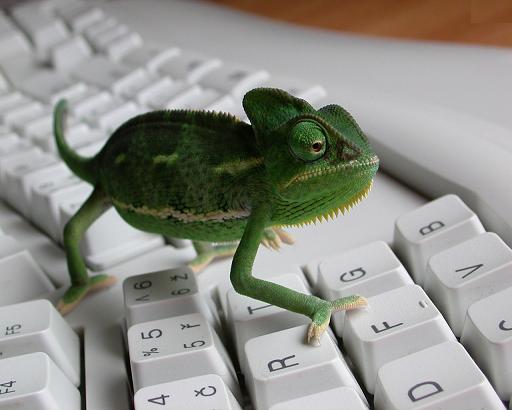 60